Figure 2. Individual trajectories of linguistic bundles. The reconstructions by tractography of the white matter ...
Cereb Cortex, Volume 26, Issue 5, May 2016, Pages 2283–2298, https://doi.org/10.1093/cercor/bhv082
The content of this slide may be subject to copyright: please see the slide notes for details.
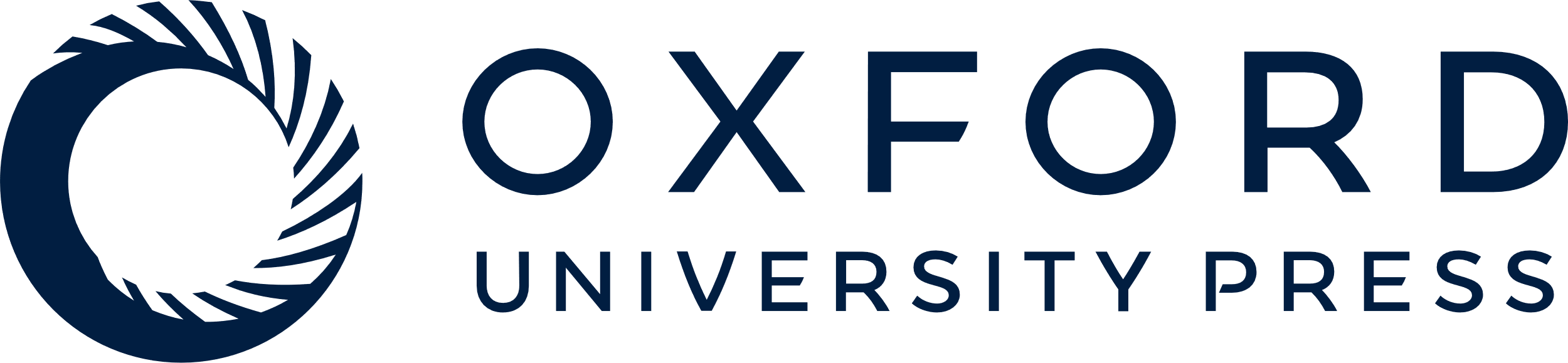 [Speaker Notes: Figure 2. Individual trajectories of linguistic bundles. The reconstructions by tractography of the white matter bundles involved in the language network are presented for a single infant (a: male, age 7 weeks old) and a single adult (b: male, age 22.5 years old). On the upper row, tracts of the left hemisphere are superimposed on the 3D reconstruction of the inner cortical surface, and particular sulci are highlighted in gray (the superior temporal sulcus, the central sulcus, and sulci bordering Broca's region on the left side: the pre-central sulcus and the inferior frontal sulcus). On the 3 lower rows, tracts are superimposed on anatomical images (a: T2w for the infant and b: T1w for the adult, which provide the best contrast between gray and white matter, respectively) presented on axial, sagittal (left side), and coronal views at equivalent positions for the 2 subjects. For abbreviations, see Figure 1; CS: central sulcus; InfFS: inferior frontal sulcus; PreCS: pre-central sulcus; STS: superior temporal sulcus.


Unless provided in the caption above, the following copyright applies to the content of this slide: © The Author 2015. Published by Oxford University Press. All rights reserved. For Permissions, please e-mail: journals.permissions@oup.com]